Visit Gol AS
Visit Gol AS
Visit Gol AS
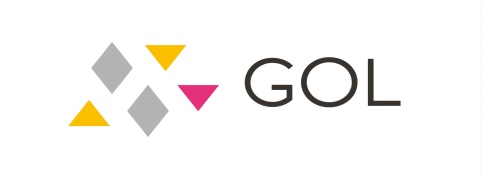 Visit Gol AS er destinasjonsselskapet for Gol. 
123 aksjonærer fra næringsliv og kommune
Gol Kommune er den største aksjonæren. 
Visit Gol  har en vertskapsavtale med Gol Kommune. 
Daglig leder i 100% stilling, en 60% stilling + sommervikarer.
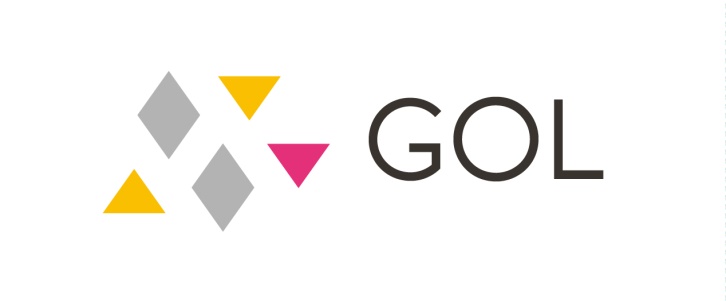 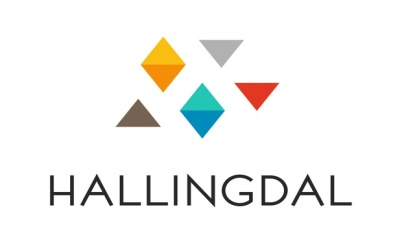 VÅRE  ARBEIDSOPPGAVER :
Visit Gol arbeider for at Gol skal bli en bedre kommune å bo i, arbeide og feriere i. 

Visit Gol skal markedsføre og utvikle Gol som destinasjon.
Gol sin posisjon : reiseliv og handel
REISELIV:  2017 - Gol nr. 6 i Buskerud 
HANDEL:  2017 - Gol  nr.5 i landet
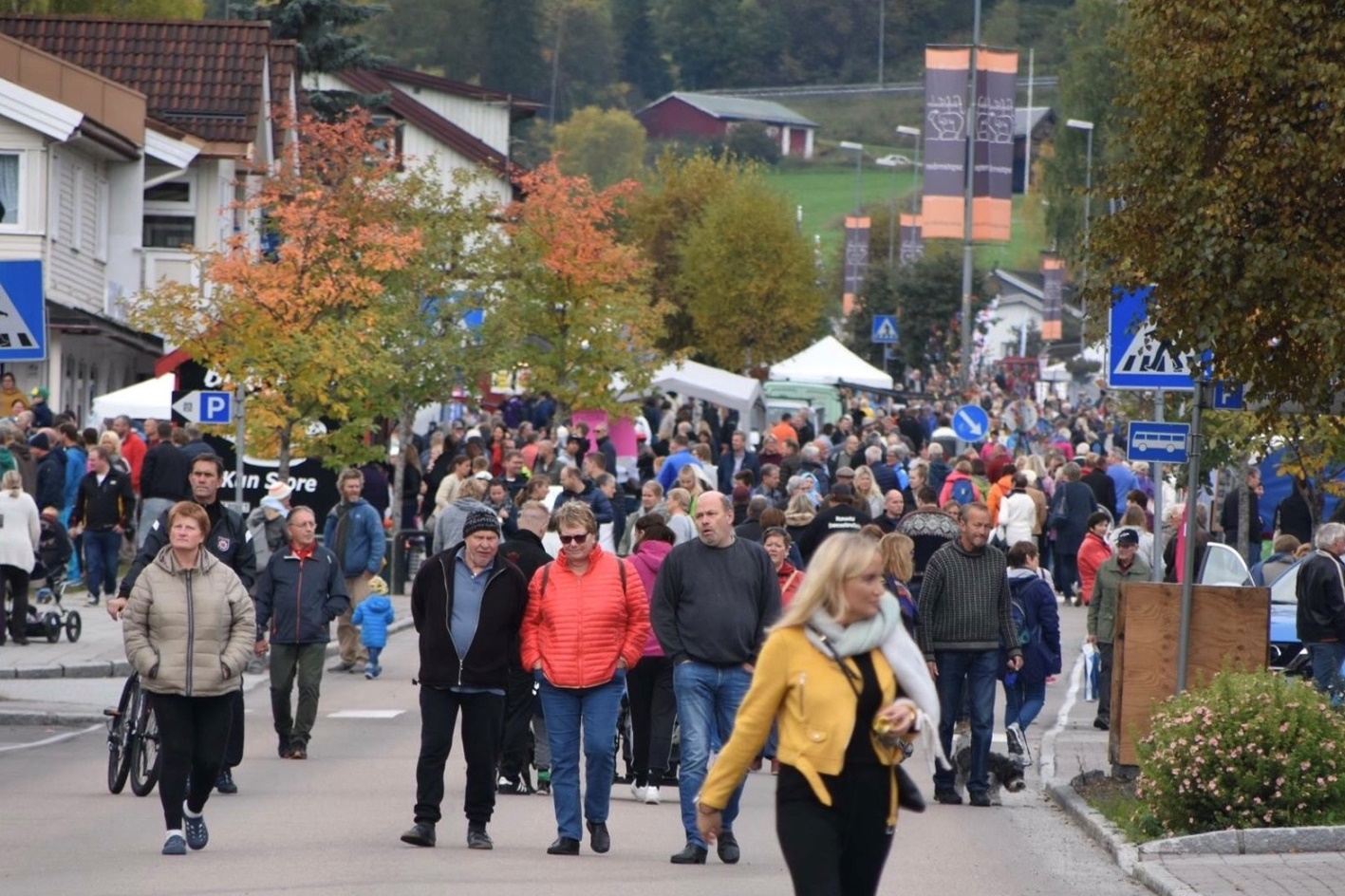 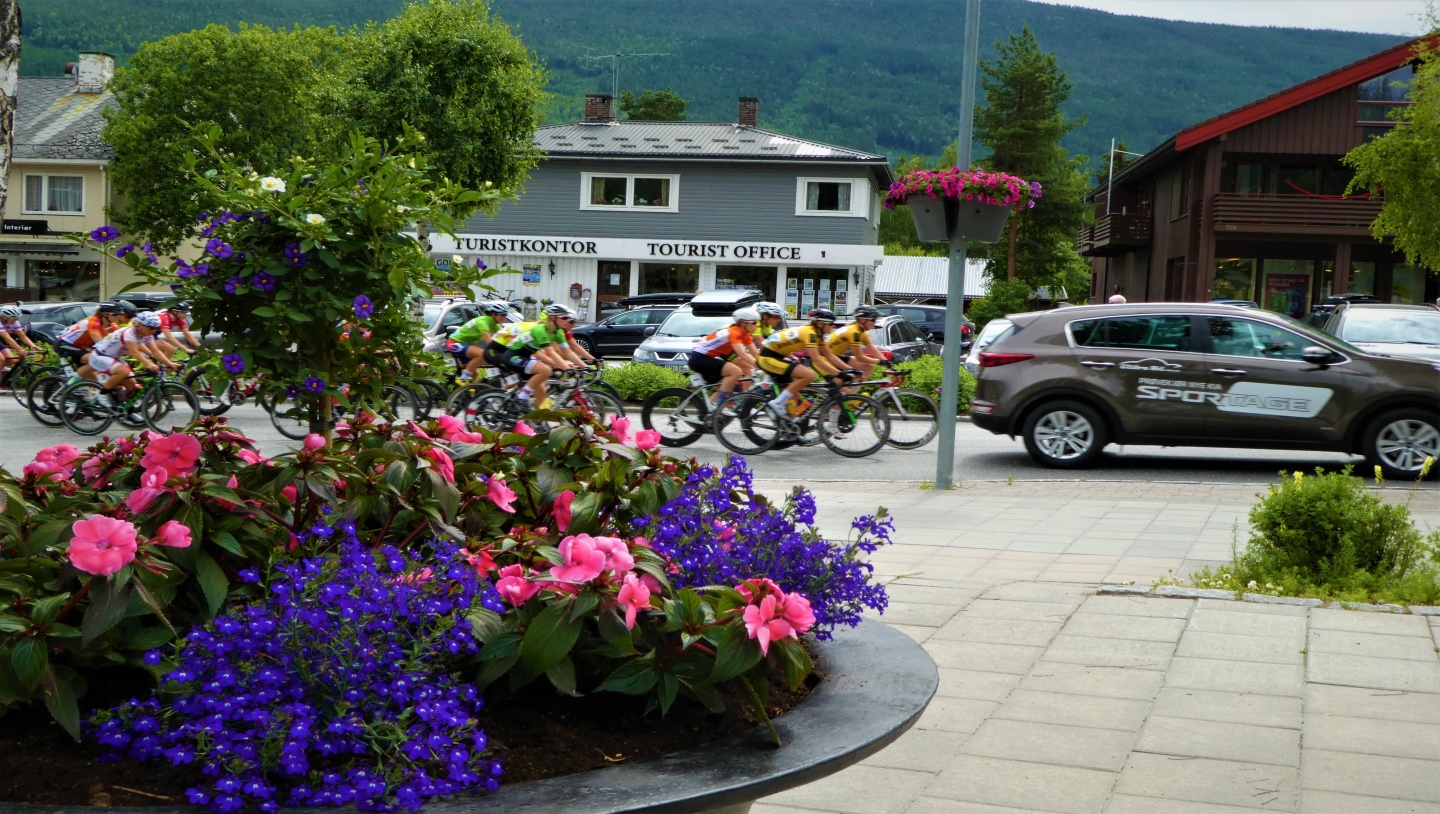 [Speaker Notes: Turistkontoret ligger midt i Gol sentrum.]
Gol Turistkontor
Gol Turistkontor: Åpent hele året. 
Sommer fra 09.00 til 18.00 + lør og søn
Vinter fra 09.00 til 15.00
Selger kart, souvenirer og gaveatikler
Utleie av diverse utstyr: fiskestenger, sykler, baller, tennisutstyr, truger
Jobber med å lage guidede turer for fiske, tur og sykkel sommer 2020. Trugeturer og måneskinnsturer vinter 2020.
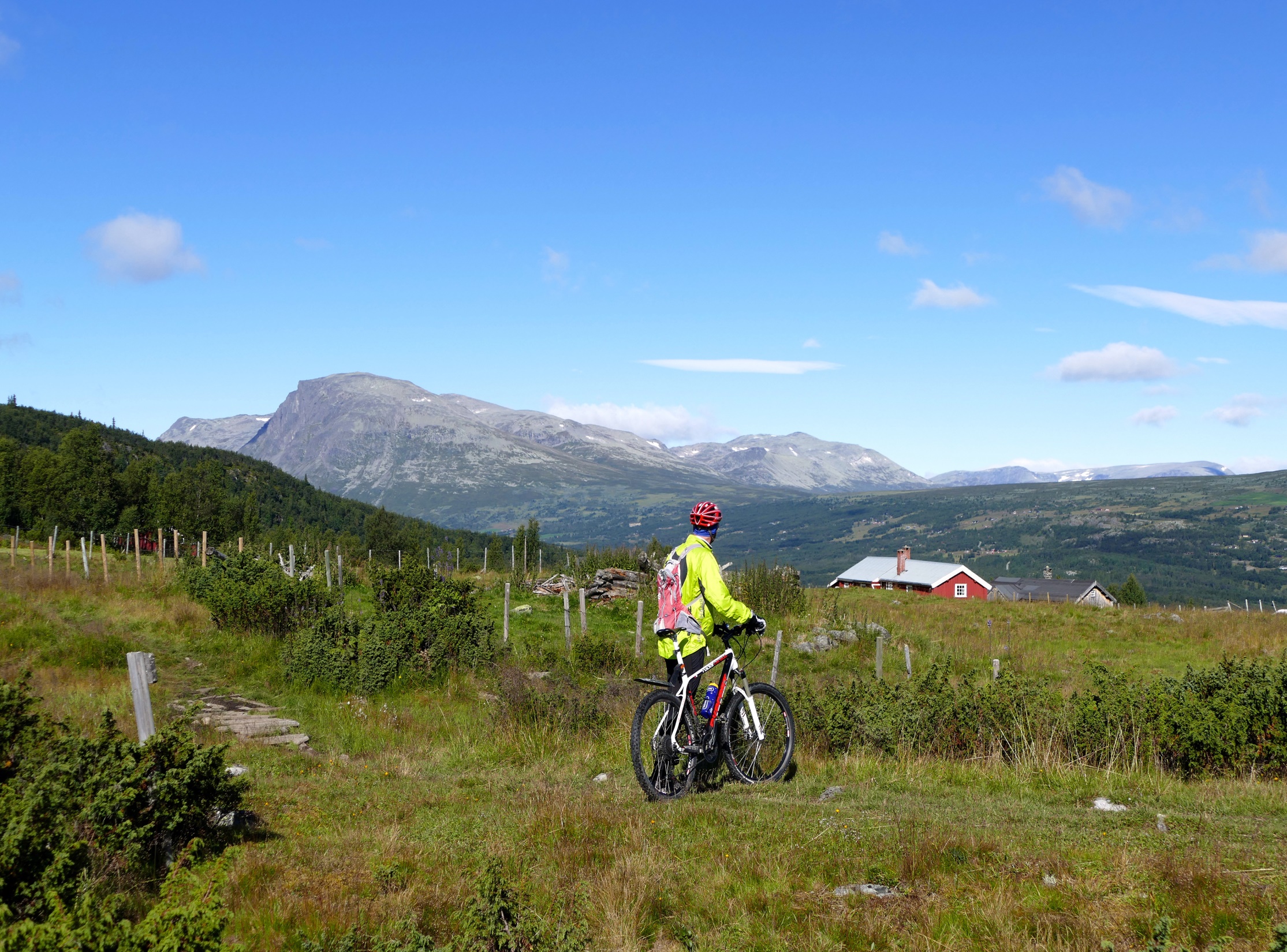 Hva gjør vi for Hyttegolingen?
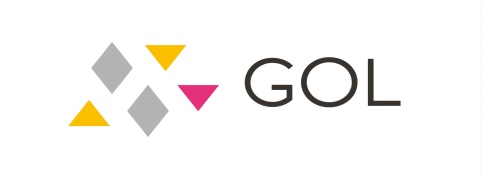 Gol Handelssentrum  - Levende sentrum!   
TRÅKK’N ROLL  -  Sykkel i Hallingdal 
Terrengsykkel i Hallingdal - masterplan
Langrenn Hallingdal  /skisporet.no 
Legge til rette for vandreturer /sykkelturer
Nytt turprogram for hele Gol sommer 2020
11 på topp på Golsfjellet
Pumptrack og skatepark tilrettelagt i sentrum
Tilrettelagt for sykkelsti i sentrum ved Hallingmo - familievennlig
[Speaker Notes: Alt vi gjør er i samarbeide med andre aktører.]
Utleie av Gol Idrettsarena i feriene Klatring og basishall
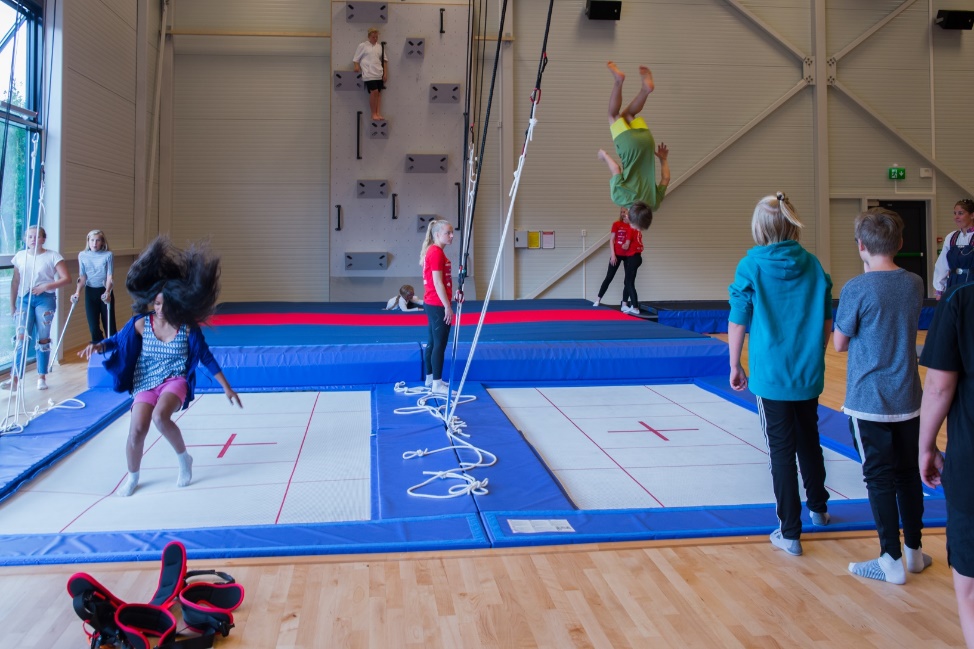 Hvordan  finne informasjon ?
www.golinfo.no  
Kva skjer Hallingdal – www.kvaskjerhallingdal.no
Følg oss på Facebook @visitgol
Instagram  #visitgol
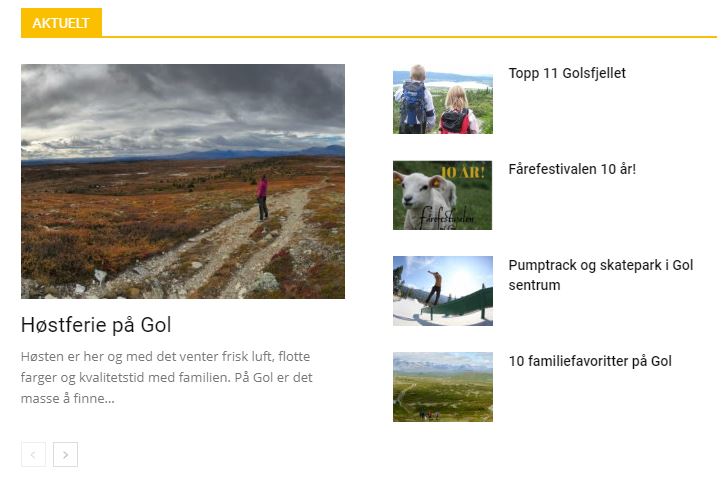 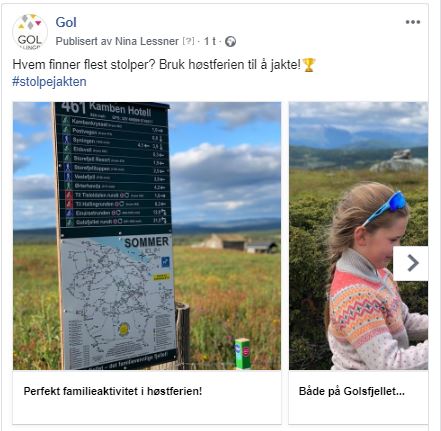 Goldagan og Fårefestivalen
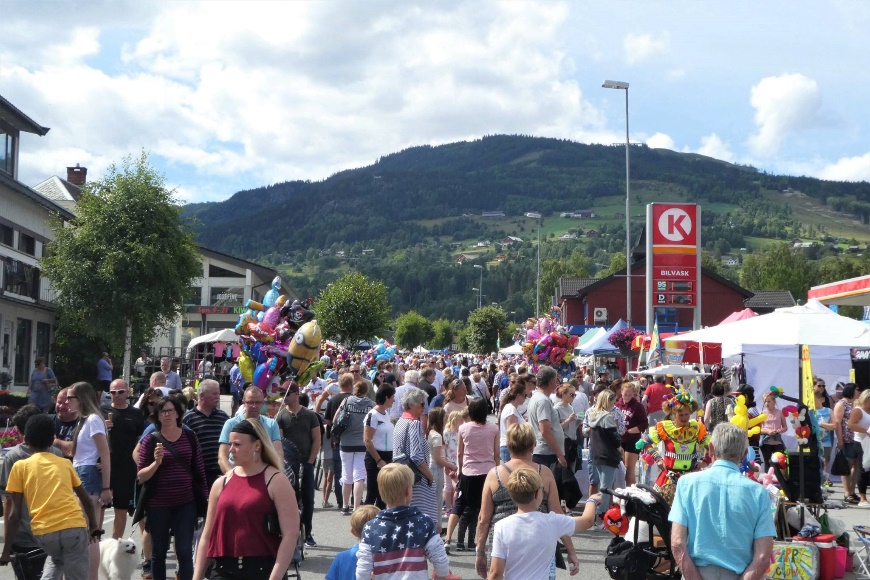 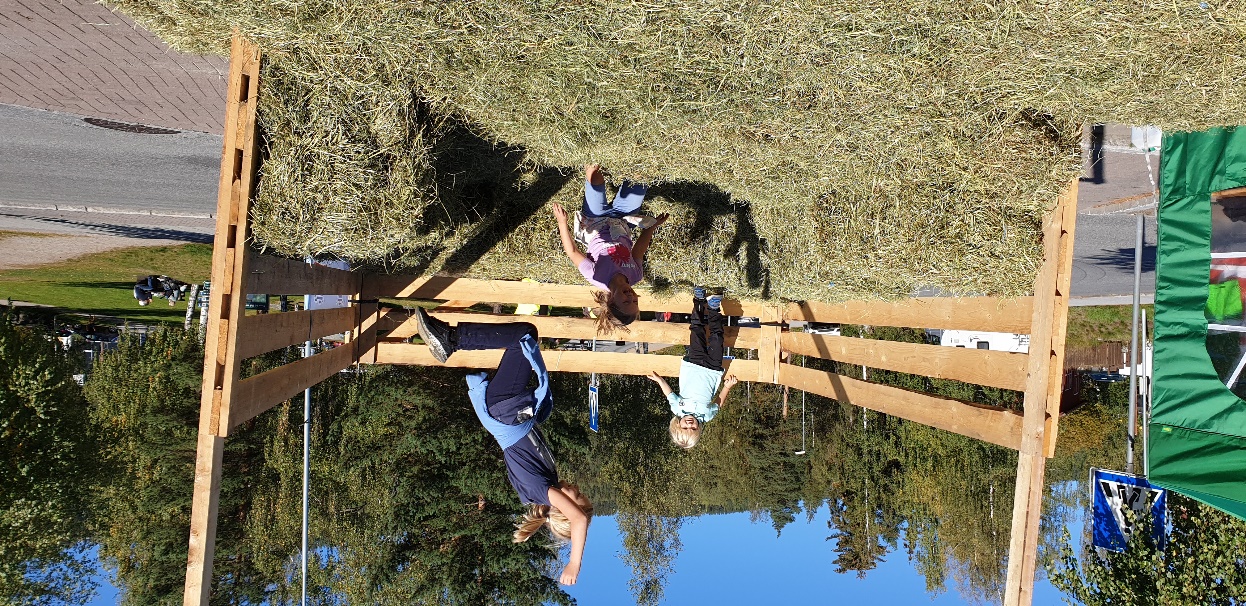 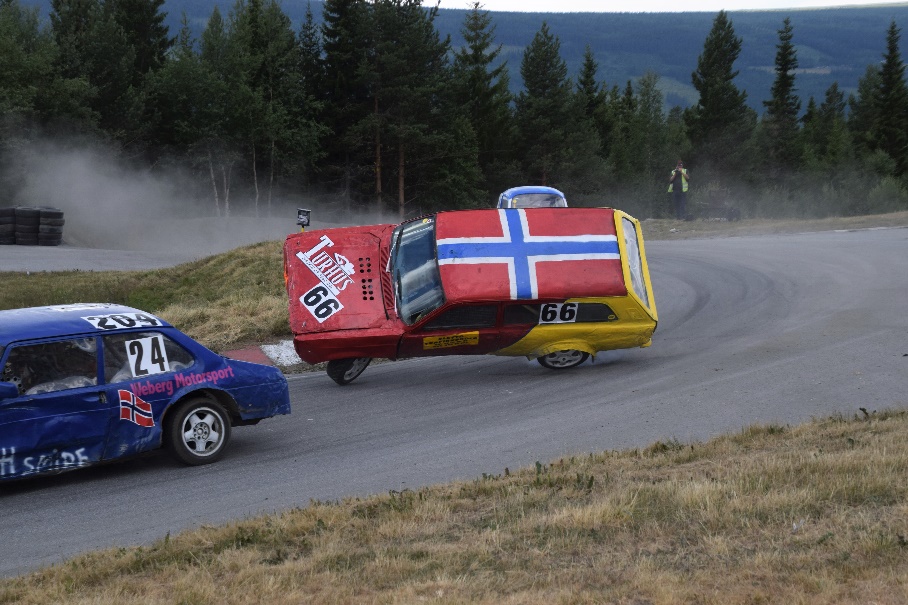 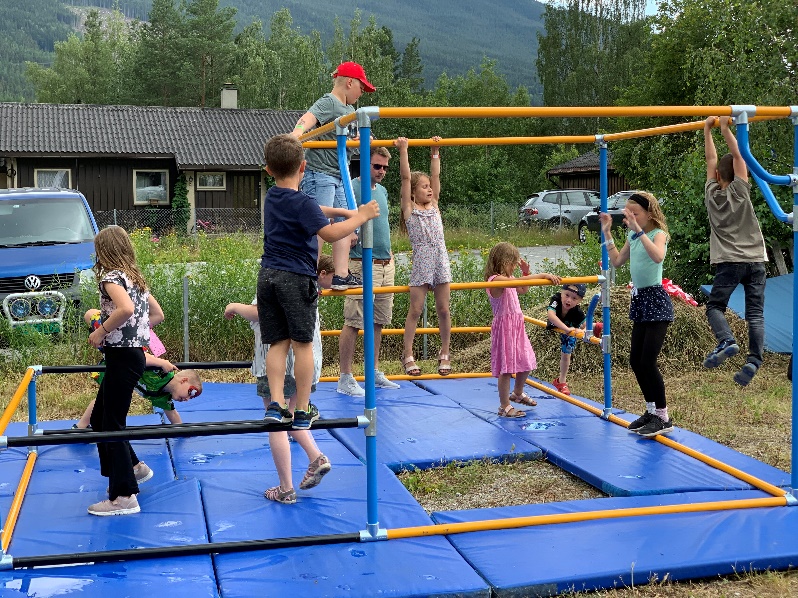 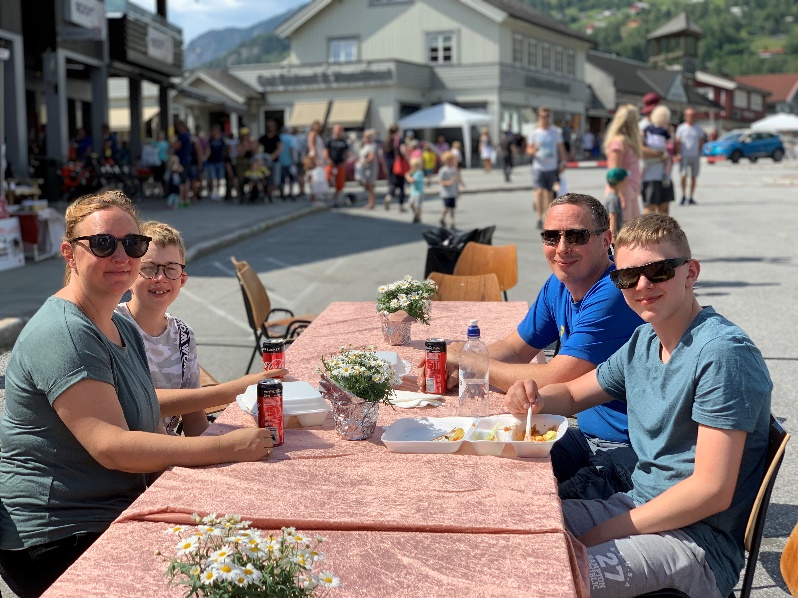 Andre arrangement
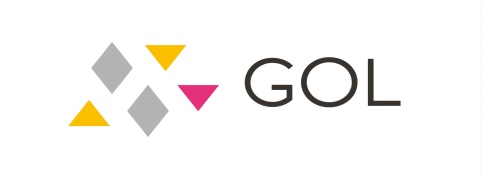 Fakkelturen til Gol IL Langrenn
Isbane -  arrangement på Tisleia 
NMK – arrangement  
Slarverennet 
Vårslepp 
Vårdansen 
Alle utstillinger på Gol Campingsenter 
NMK - Goldagsløpet 
Gol IL sine idrettsarrangement 
Tour de Hallingdal 
BIG TRUCK 
Julemarked – julegateåpning
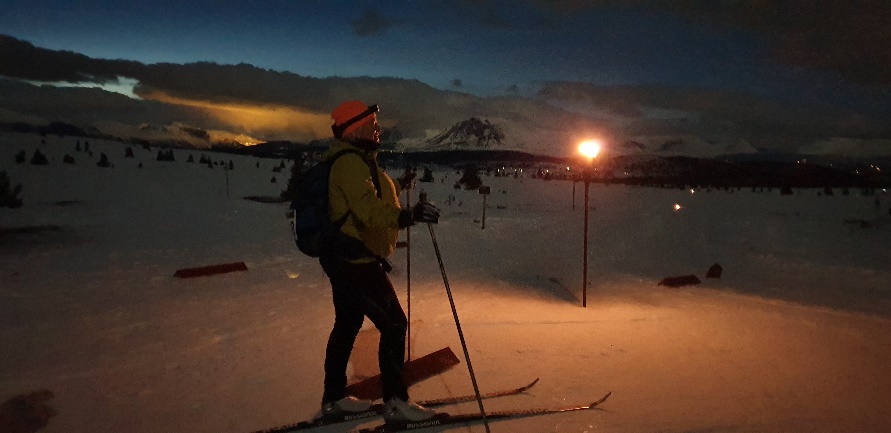 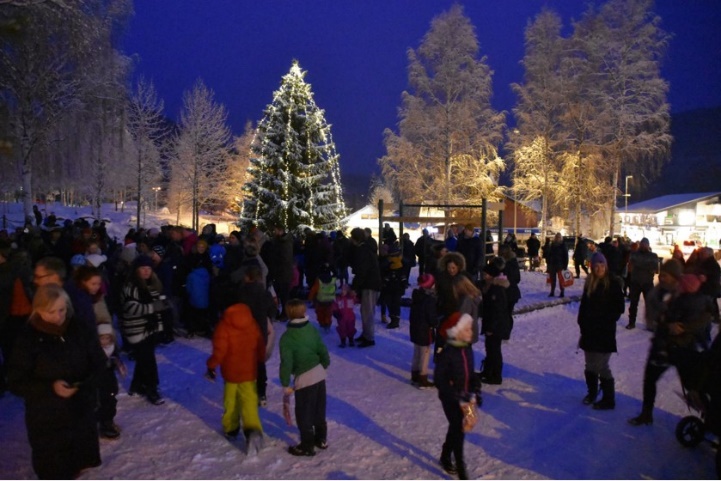 Hva ønsker du deg på GOL for å trives enda bedre?
[Speaker Notes: Vi kan ikke innfri alle ønsker, men hva kan vi gjøre for deg ?]
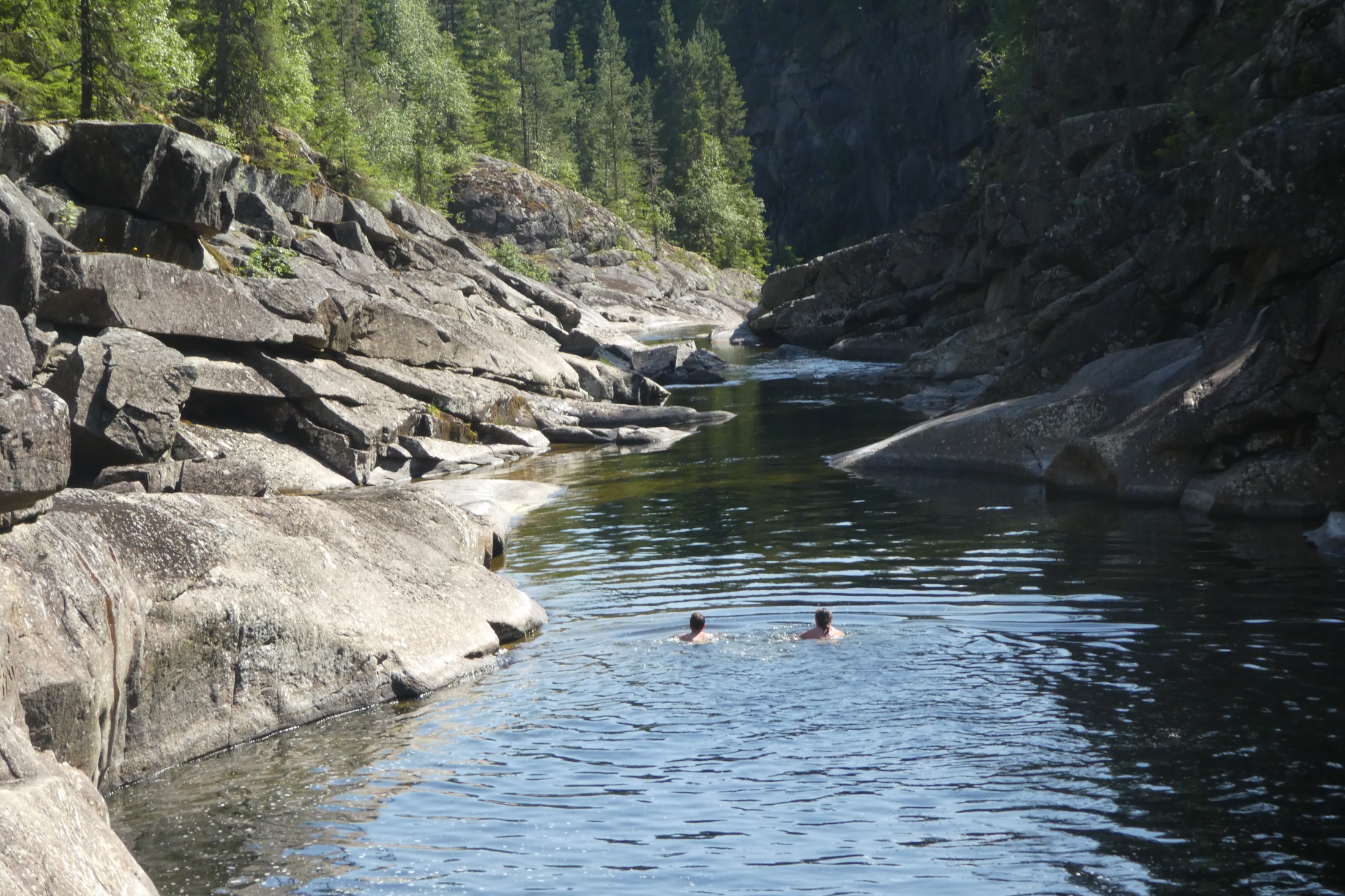 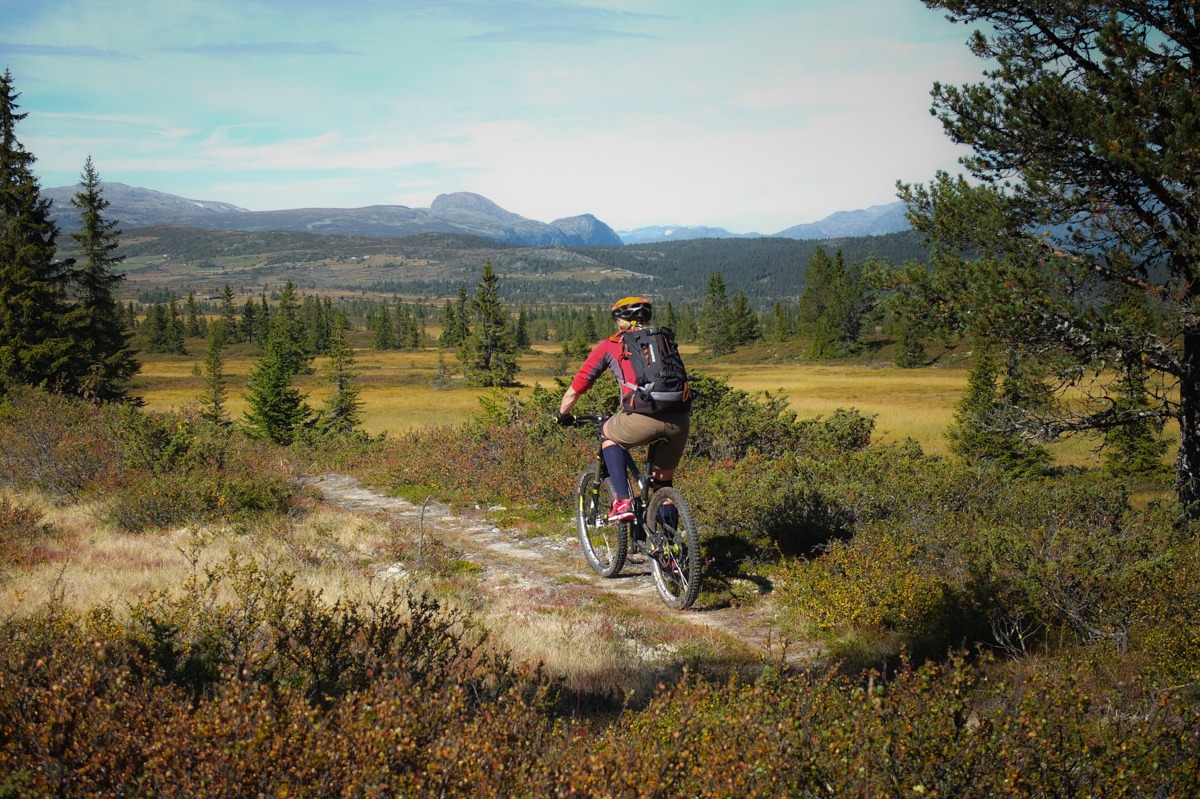 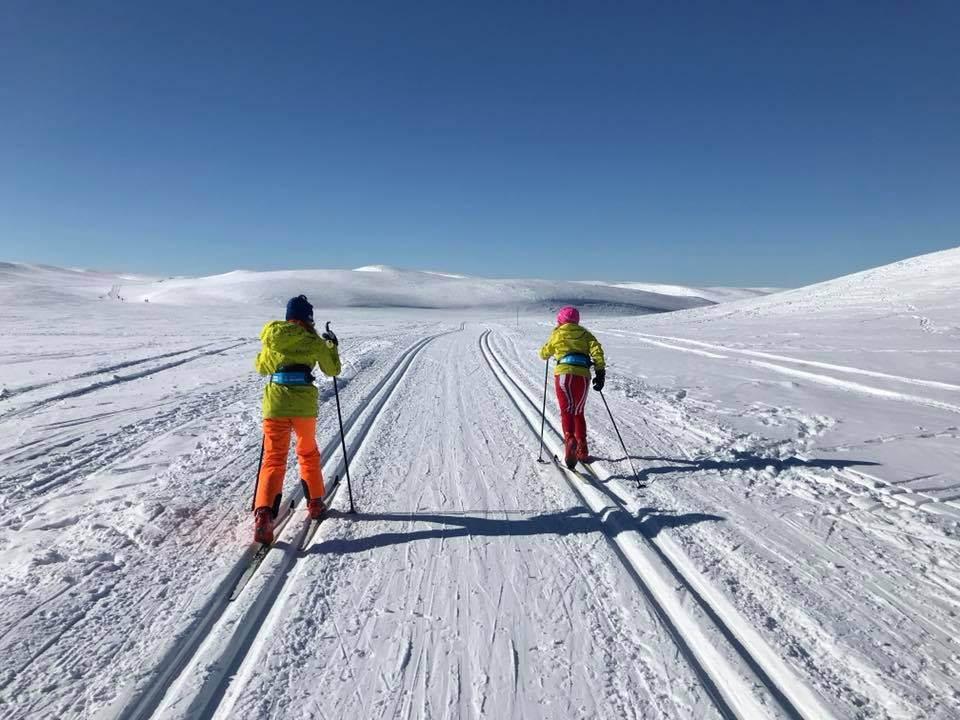 Hyttegoling
Lage informasjonsmateriale
Pump trach  i sentrum 
Skøytebane på Glitre 
Solseter